Как организовать логопедические занятия дома.Советы неравнодушным родителям
Норинова У.М.
учитель-логопед 
МКДОУ «Детский сад №2 п. Ольга»
Учите своего малыша говорить.
Уважаемые родители!
Вы любите своего ребёнка?
Вы хотите, чтобы Ваш ребёнок добился в жизни значительных успехов,
 сделал блестящую карьеру на поприще науки или в бизнесе, состоялся как личность, чувствовал себя свободно и уверенно?
Учите своего малыша говорить.
	Существует глубоко неправильное  мнение о том, что звукопроизносительная сторона речи ребёнка  развивается самостоятельно, без специальных воздействий и помощи взрослых, будто бы ребёнок сам постепенно, овладевает правильным произношением.
	В действительности же невмешательство в процесс формирования детской речи почти всегда влечёт  за собой отставание в развитии.
	Правильное, чистое произношение и развитая речь – заслуга прежде всего семейного  воспитания.  И соответственно, напротив, недостаточное внимание к речи детей нередко становится  главной причиной дислалии – дефектов произношения, не выговаривания или искажения звуков.
	Устранить такие нарушения, сформировать и закрепить правильную артикуляцию Вашему ребёнку   поможет логопед. 
И всё-таки основную нагрузку в обучении ребёнка правильной речи должны взять на себя родители!
Учебные принадлежности
Итак, вы решили самостоятельно начать заниматься со своим 
ребенком  до того, как у вас появится возможность получить 
квалифицированную помощь. 
	Прежде чем начать занятия, подготовьте всё, что может вам 
Понадобиться:

Большое настольное зеркало
«Лото» различной тематики 
Муляжи фруктов, овощей, наборы небольших пластмассовых игрушечных животных, насекомых, транспортных средств, кукольную посуду и т.д. (или картинки)
Разрезные картинки из двух и более частей.
Пластилин, материалы для лепки, конструктор, шнуровки, счетные палочки и т.д.
Тетрадь или альбом для наклеивания картинок и планирования занятий.
Основные направления
Требования к занятиям
Основная трудность для родителей – нежелание ребенка заниматься.
 Чтобы преодолеть это, необходимо заинтересовать малыша. 
Важно помнить, что основная деятельность детей – игровая. 	Все занятия должны строиться по правилам игры!
Количество игр – 2-3 в день, помимо игр на развитие мелкой моторики и
артикуляционной гимнастики.
Не переутомляйте малыша! Не перегружайте информацией! Это может стать
причиной заикания.
Начинайте занятия с 3-5 минут в день, постепенно увеличивая время. Некоторые
занятия (например, на формирование лексико-грамматических категорий)
можно проводить по дороге домой.Длительность занятия без перерыва не должна превышать 15 – 20 минут.
Но надо помнить, что последовательность (а не принудительность!), 
 регулярность (но не навязчивость!) 
 методичность (не скукота!) занятий 
сделают Ваши усилия плодотворными!
Мелкая моторика
Мелкая моторика – это способность выполнять мелкие и точные движения кистями и пальцами рук и ног в результате скоординированных действий важнейших систем: нервной, мышечной и костной.

Развитие мелкой моторики играет важную роль для общего развития ребёнка. Она связана с нервной системой, зрением, вниманием, памятью и восприятием ребёнка. 

      Учёные доказали, что развитие мелкой моторики и развитие речи тесно связаны. В головном мозге речевой и моторный центры расположены близко друг к другу. Поэтому при стимуляции моторных навыков пальцев рук речевой центр начинает активизироваться. Как правило, если движения пальцев развиты в соответствии с возрастом, то и речевое развитие в пределах возрастной нормы.
Развитие мелкой моторики
Требования к проведению артикуляционной гимнастики
Артикуляционную гимнастику необходимо выполнять ежедневно в течение 3-5 минут (по возможности 2-3раза в день). 
Выполняется она стоя или сидя перед зеркалом с обязательным соблюдением правильной осанки. Ребенок должен видеть, что язык делает.  
 Не огорчайтесь, если некоторые упражнения не будут получаться с первого раза. Будьте терпеливы, ласковы и спокойны, и все получится. Для ребёнка очень важен положительный настрой.
Комплекс артикуляционной гимнастики неуклонно усложняется и расширяется за счёт новых упражнений.
Каждое упражнение выполняется от 5 до 20 раз. Количество повторений возрастает по мере совершенствования артикуляционной моторики. Вначале артикуляционные движения выполняются медленно, неторопливо, но постепенно, по мере овладения ими, темп артикуляционной гимнастики увеличивается.
 Проводить артикуляционную гимнастику лучше под счёт, под музыку, с хлопками или в виде сказки. (После того, как освоите несколько упражнений, можно придумать сказку, в которой присутствовали бы элементы гимнастики.)
Статичные упражнения(удерживаем заданную позу 5-10сек)
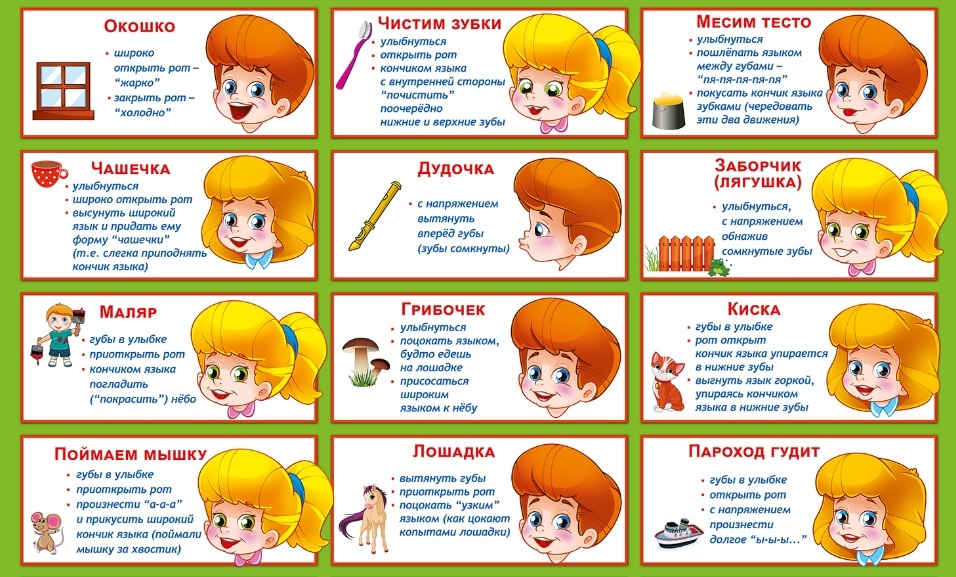 Развитие фонематического восприятия и представления.
1. «Поймай звук» Ребёнок должен хлопнуть в ладоши, когда услышит в слове , например, звук [Р]. Так можно играть с любым звуком речи.
2. Придумай слова на заданный звук
Попросите вспомнить и назвать предметы, окружающие ребенка (на улице, в 
комнате, магазине, детском саду), начинающиеся на звук [Ш] (или любой другой 
звук). Или предложите самостоятельно придумать 5-7 слов, начинающихся на
 заданный звук.
3. Вспомнить слова заданной тематики с данным звуком . 
Попросите вспомнить и назвать учебные принадлежности (продукты из магазина, домашних или диких животных и т.д.), в названиях которых «спрятался» звук [С] (или любой другой).
Формирования языкового анализа и синтеза.
1. Сколько слов в предложении, назови первое и последнее слово в предложении
Сосчитай, сколько слов в предложениях: «Мама моет посуду.», «Петя пьет вкусный  сок.», «Папа едет на работу.». Назови первое и последнее слово в предложении.
2. Придумай предложение с заданным количеством слов
Самостоятельно придумай предложение, в котором будет два, три слова и т.д.
3. Доскажи слог, чтобы получилось слово
Доскажи слог, чтобы получилось слово. Например: ма-ли-(на), ка-ран-(даш), кар-тош-(ка)
4. Составь как можно больше слов, используя буквы заданного слова 
Например: метрополитен, велосипедист, экскаватор и др. Можно использовать любые длинные слова.
5. Определи место звука в слове («где спрятался звук»)
Ребенок должен определить приблизительное место звука в слове: в начале, середине, конце. 
При этом можно попросить ребёнка назвать первый звук в слове, последний звук, какой звук находится 
между данными звуками, какой данный звук по счёту.
6. «Рассыпушки» 
Ребенку предлагается собрать слова из букв, которые «рассыпались», т.е. поменялись местами.
Можно загадывать слова из 3, 4 и 5-ти букв. Например: а р к (рак), и а л с (лиса), с о т л (стол), о к ш к а (кошка).
Формирование лексико-грамматического строя
Классификация предметов по картинкам (назови одним словом)
Игра «Назови отличия».
Один-много
Назови ласково
Чего не хватает
«Чудесный мешочек» (определи на ощупь)
«Кто как передвигается», «Кто как кричит».
Назови детёнышей.
Что бывает зимой, летом, весной, осенью.
Кто что умеет делать. 
Найди лишний предмет.
Назови части
Скажи наоборот
Найди слова-приятели
Путь проложен. Теперь надо захотеть его пройти. Ведь цель ясна и благородна – сохранить ребёнка для общения.Внимательно относитесь к своей собственной речи, старайтесь как можно больше разговаривать с ребенком и проводить с ним время, окружая его грамотным речевым общением и своим вниманием.
Спасибо за внимание!